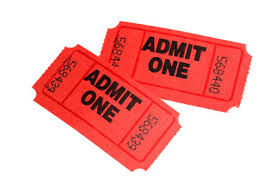 Earn Tickets!
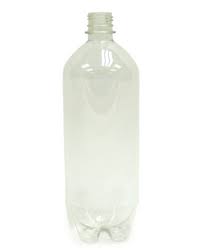 1 2L bottle: 1 Ticket

1 pack of 4x6in. index cards:2 Tickets
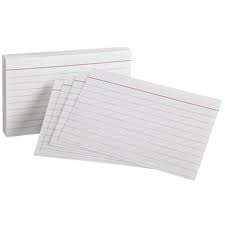 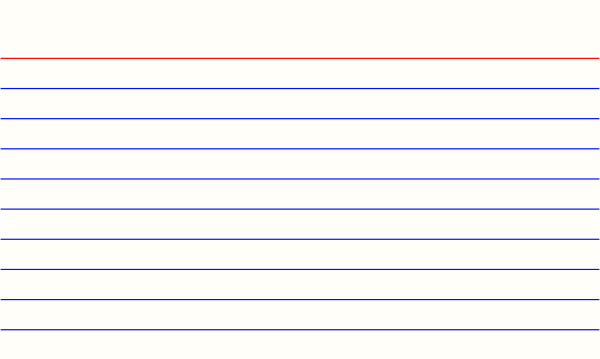 Homework Tonight:
Make flashcards for words 11-20.


Keep these in your plastic bag.  You may keep these in your desk OR your locker space/cubby.  You DO NOT need to bring them to Science everyday.
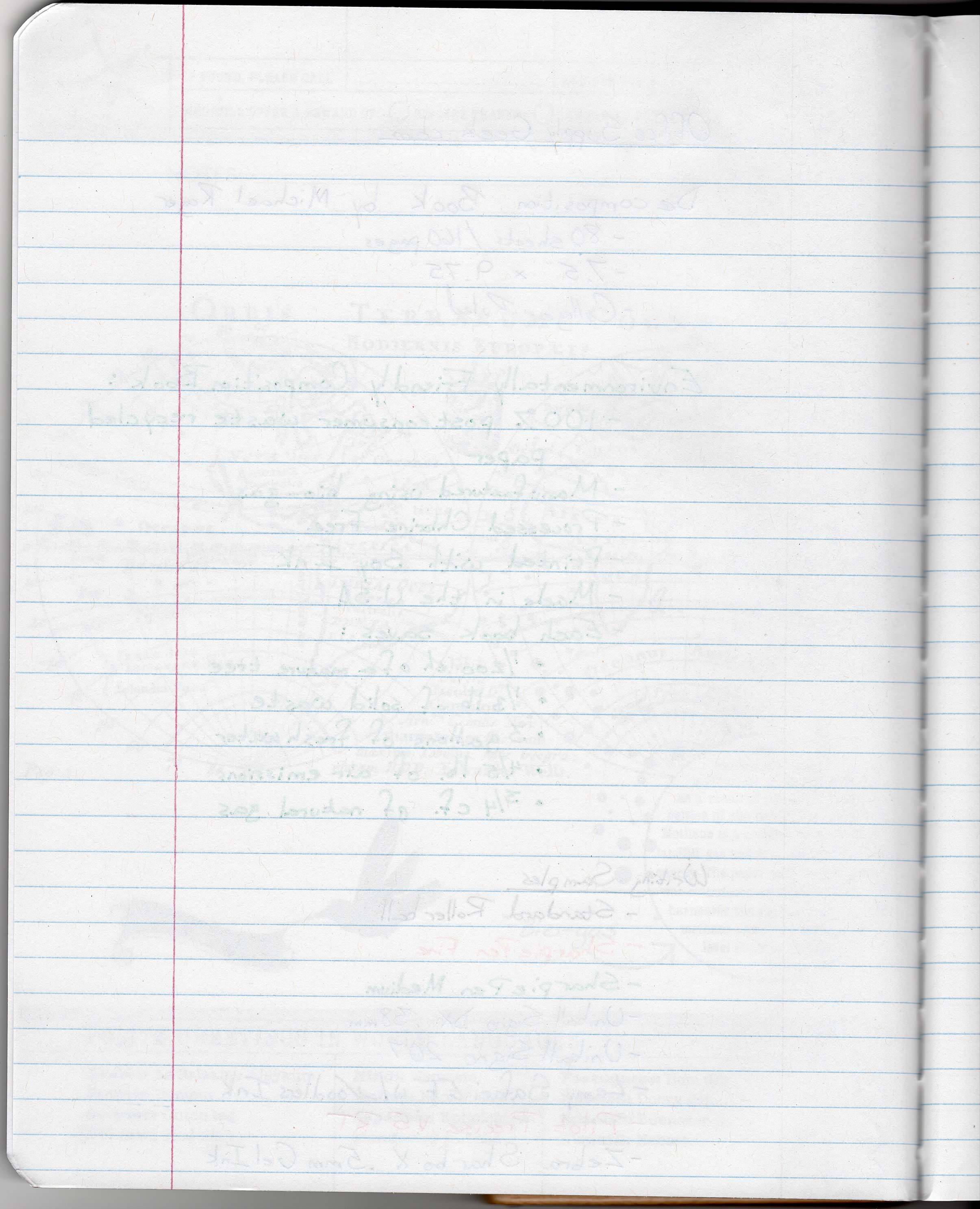 In Your Science Notebooks…
1.  An organism is…


2.  AN ORGANISM:
__________________
__________________
__________________
__________________
__________________
Any living being that carries its life out on its own.
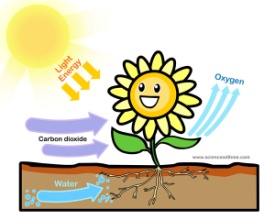 Grows and Develops
Uses Energy (by photosynthesis or consumption)
Wastes
Reproduces
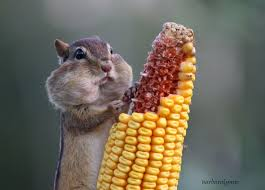 Responds to its environment
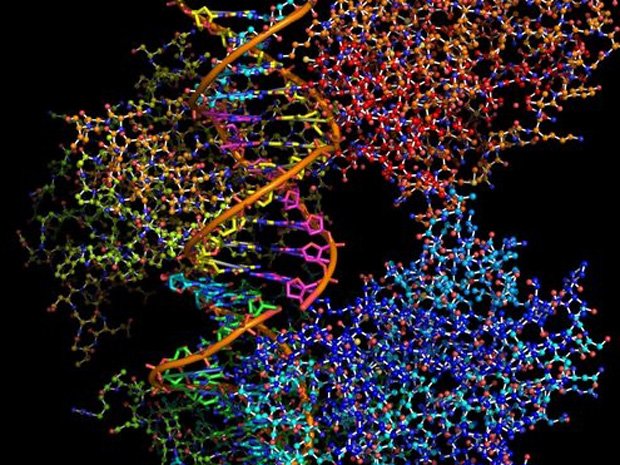 Needs of Organisms
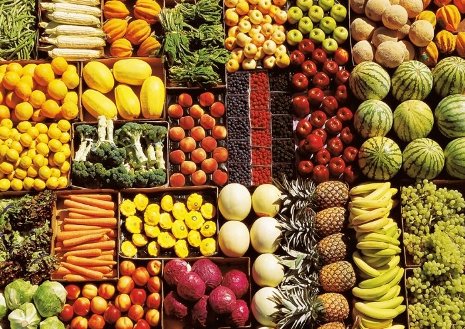 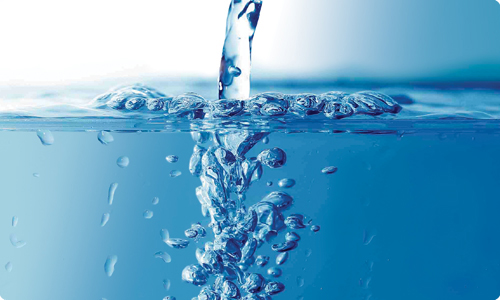 For animals to stay alive
They need four things, I would not lie
They need food so that they can grow
And they need water just like so
LIFE NEEDS, 1-2, A BREEZE, 3-4
They need shelter a place to live
And they need air, they breathe it in
LIFE NEEDS, 1-2, A BREEZE, 3-4
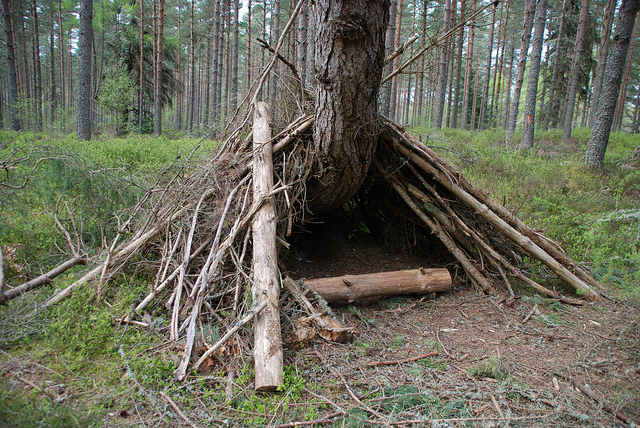 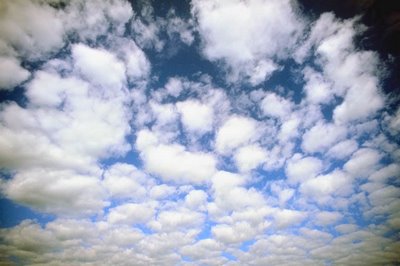 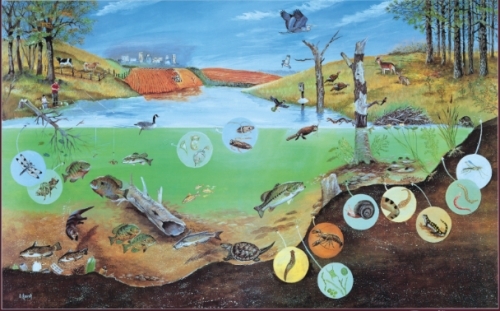 Ecosystem
All the living and nonliving things in an environment and their interactions with each other.
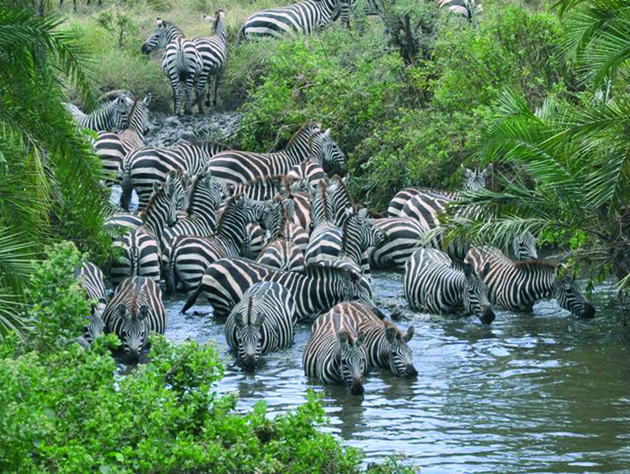 Population
All of the members of one species in an area
Community
All the living things in an ecosystem.
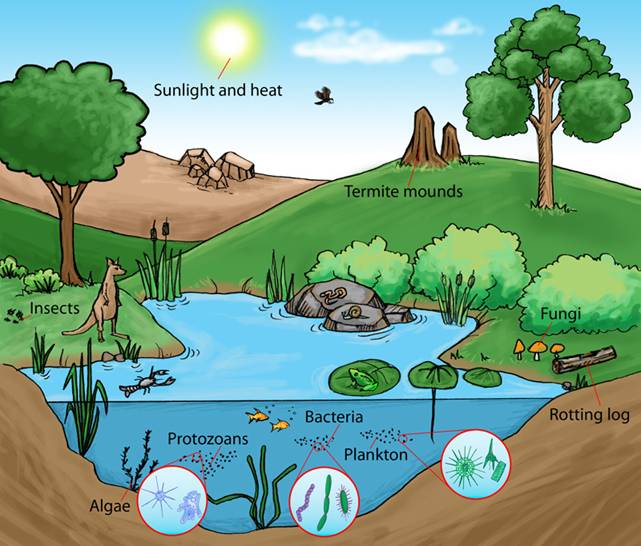 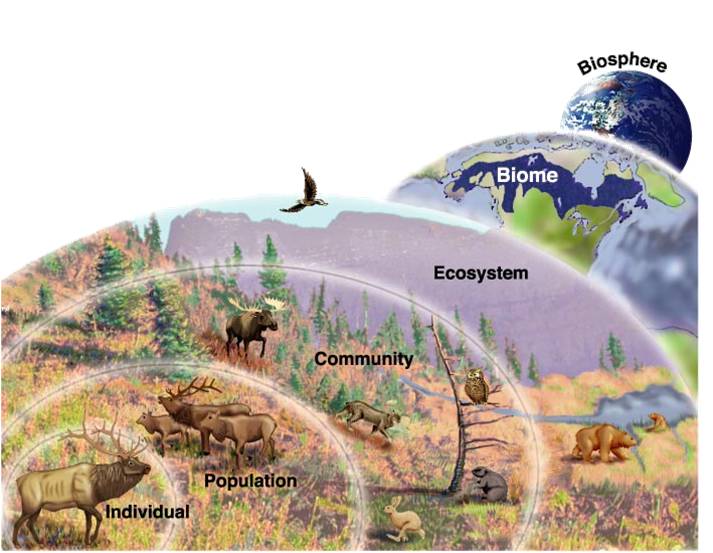